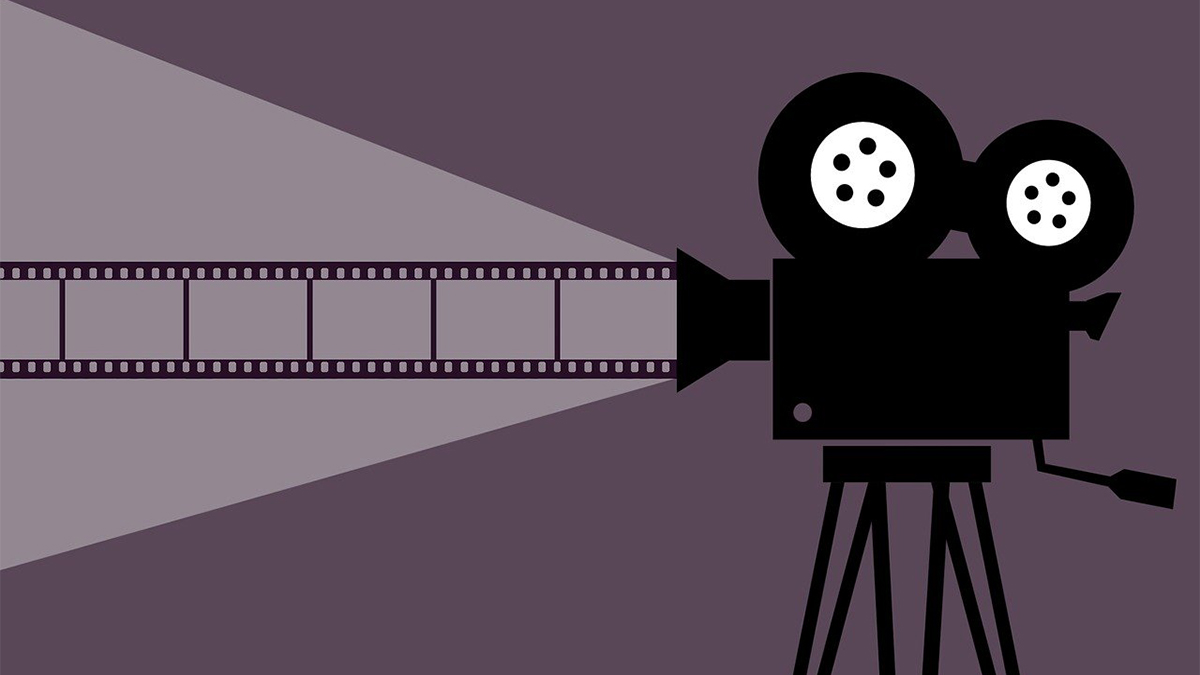 TOPOMEDICSPraktikumsfilm
Dominik, Yanis, Benicio und Jason
[Speaker Notes: Benicio]
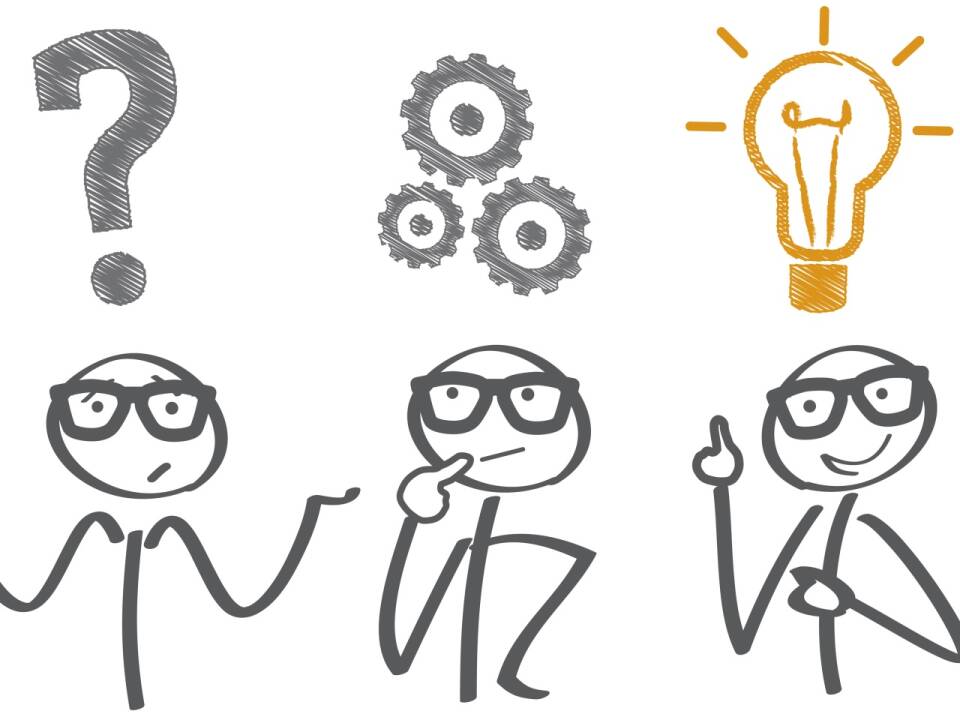 Präsentation's Ziel
Den Teilnehmer/Kunde zu zeigen …
… wie wir das Projekt umgesetzt haben (Lösungsweg).
… was für Chancen und Risiken wir hatten.
… wie viel Geld wir aus geben mussten.
[Speaker Notes: Benicio]
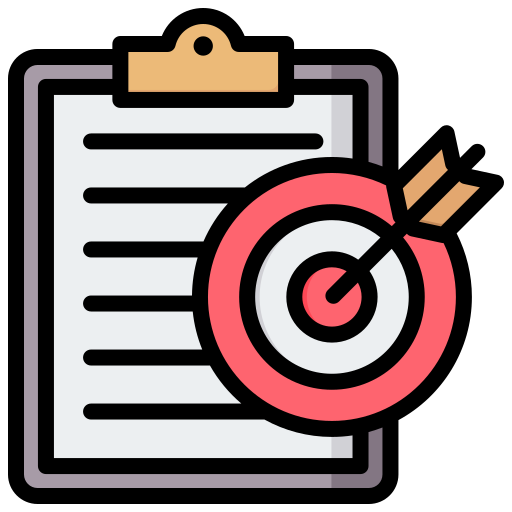 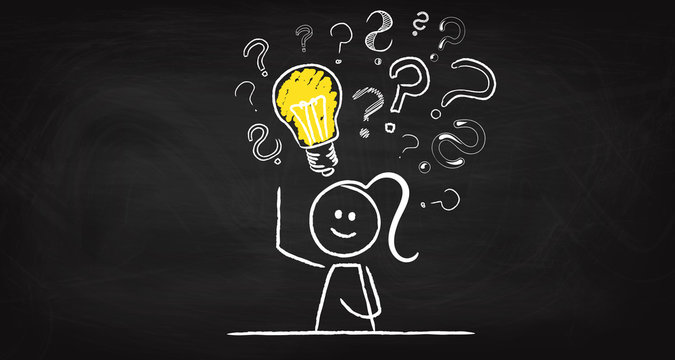 Ablauf
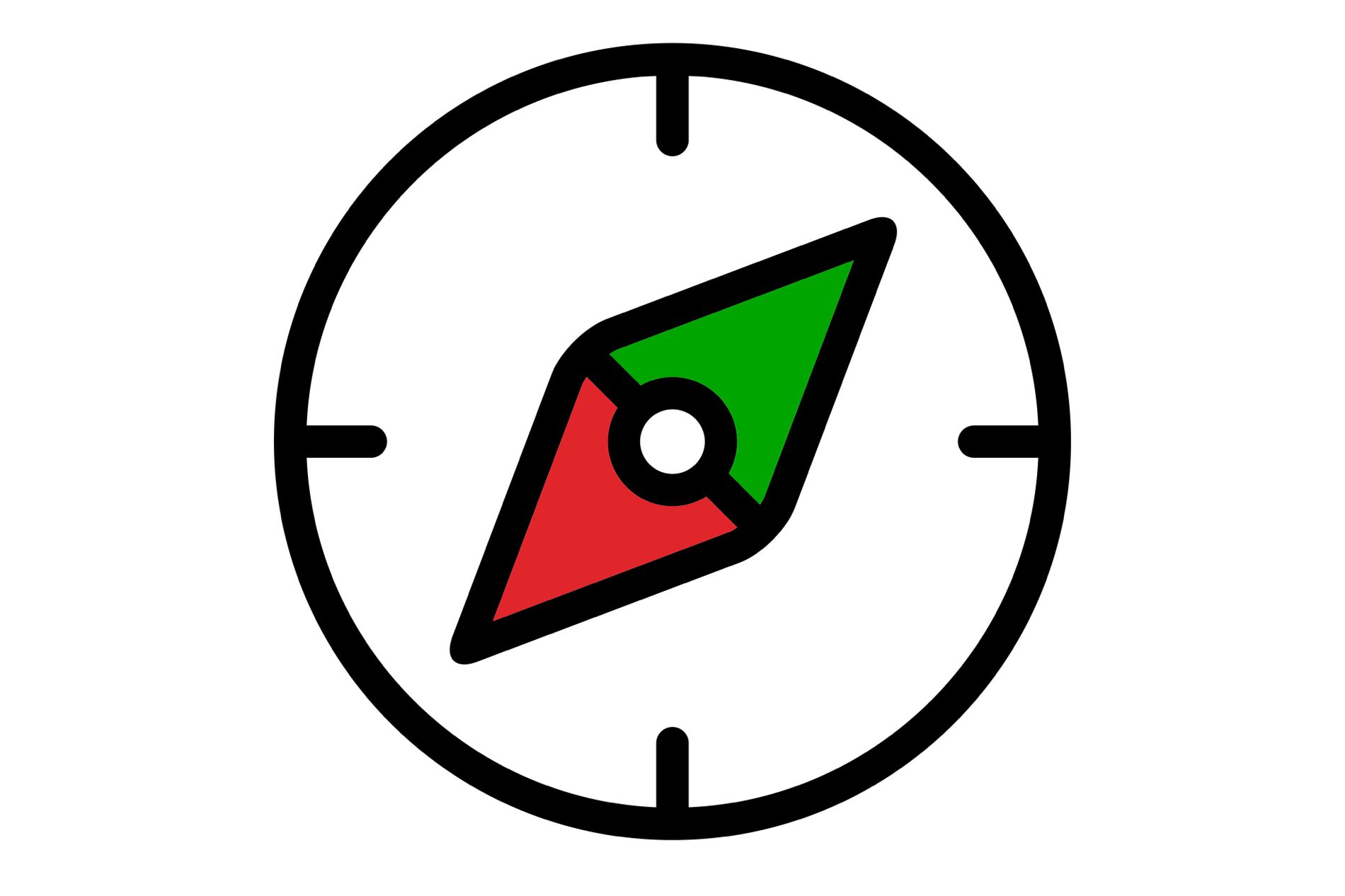 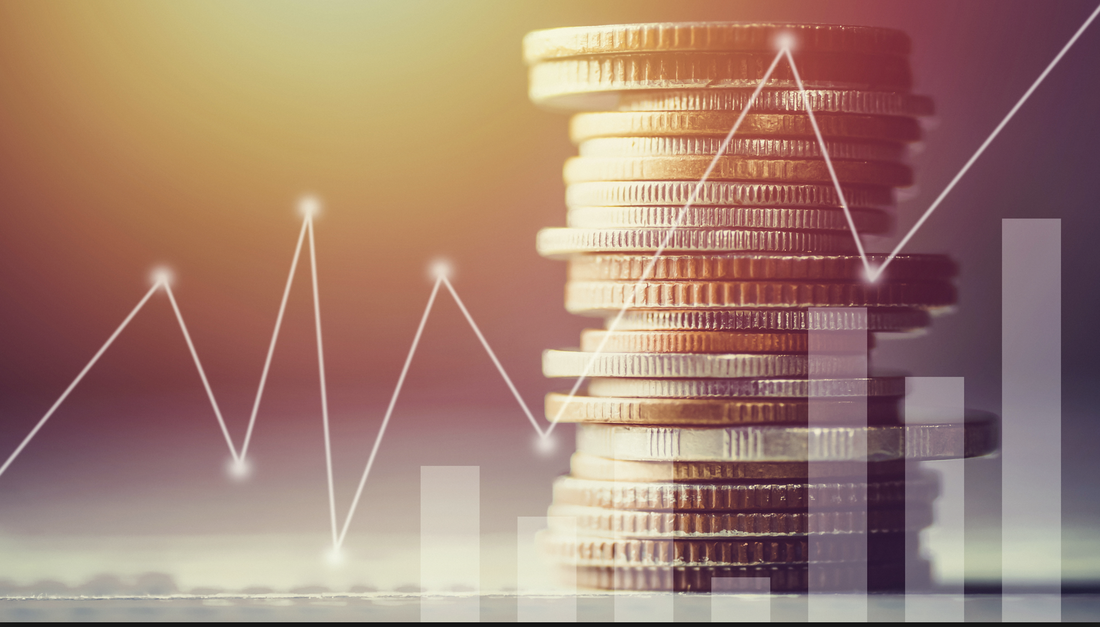 [Speaker Notes: So jetzt kommen wir zur Übersicht der Präsentation.
1. Werden wir uns die  daten des Projekts schnell ansehen.
2. Werden wir uns das Ziel des Projekts anschauen.
3. Schauen wir uns die Chancen und Risiken an.
4. Gegen Ende zeigen ich euch eine kleine Übersicht der Finanzen.
5. Und zuletzt dürft ihr noch Fragen stehlen zum Projekt.
6. Ende danke fürs zu hören.]
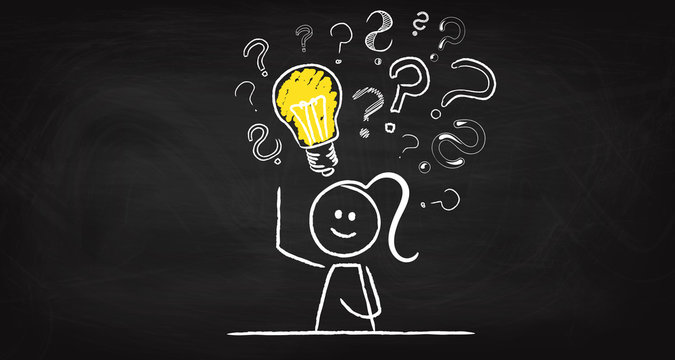 Projekt
«Firma»  TOPOMEDICS 
«Kunde» Lehrlingsbetreuer
«Auftrag» Werbefilm für Praktikant
«Länge des Videos» 3 - 5 min
«Zeitraum bis Ende» 10 Tag
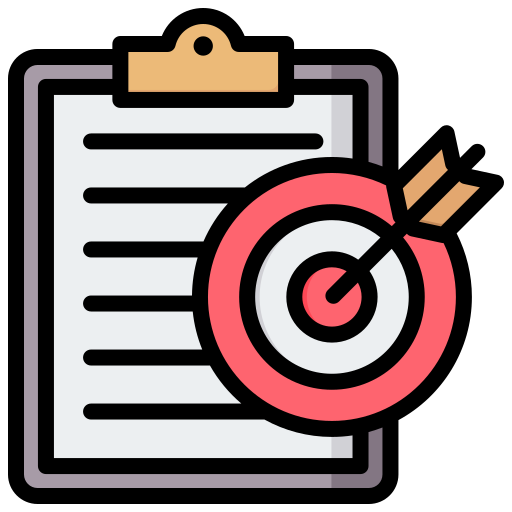 [Speaker Notes: Unser Projekt hat ihn der TOPOMEDICS Firma stad gefunden. Und Unser Praktikant beauftragter hatte erst gerade kürzlich die Geschäftsleitung Überzug das wir ein Praktikums film auf die Firmen Webseite drauf lande dürfen. Drauf hat er uns den Auftrag gegeben. Der Film sollte nicht länger als 3 bis 5 min gehen und wir hate etwa 10 Tag Zeit bis wir brauchbares material aufzeigen müssen.]
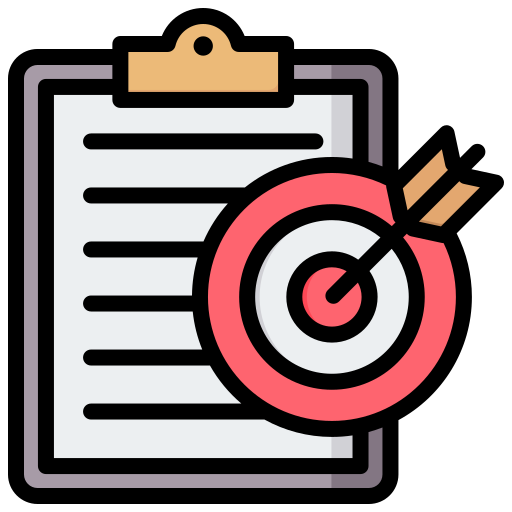 Zielsetzung
Klarstellung, was der Auftrag ist  : «Imagefilm Praktikant Wesen erstellen.»
Identifikation möglicher Chancen und Risiken  
Gewinnung neuer Praktikanten durch einen positiven Eindruck.
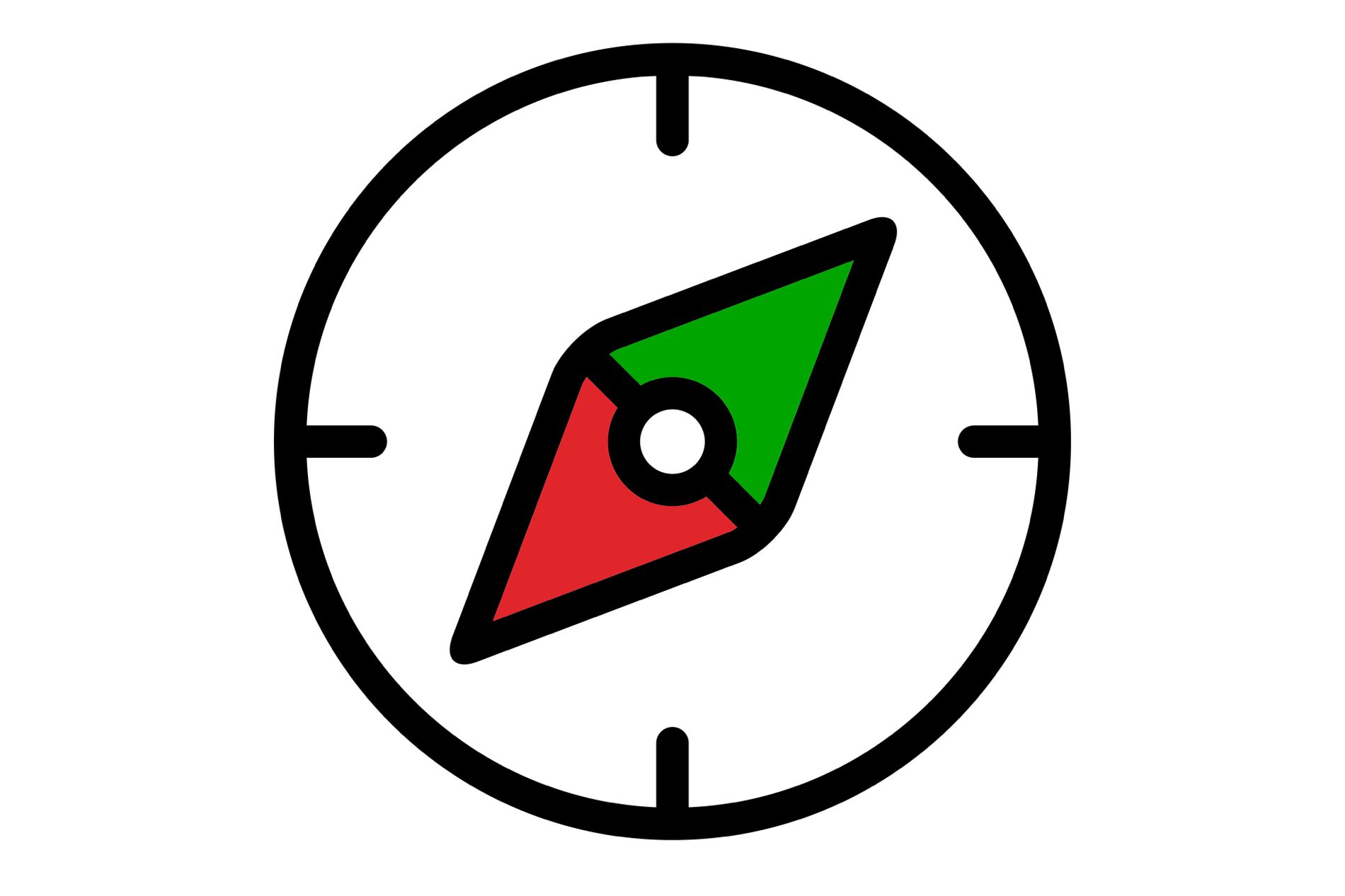 [Speaker Notes: Bei der Ziel Setzung mussten wir zuerst mal klar stehen was unseres Projekts überhabt ist. Dann was für Risiken und Chancen es gibt. Und was unser Haupt Ziel ist, nämlich die Gewinnung neuer Praktikanten durch einen positiven Eindruck des Filmes.

Zum Schluss habe wir noch eine kleine Definition gemacht.]
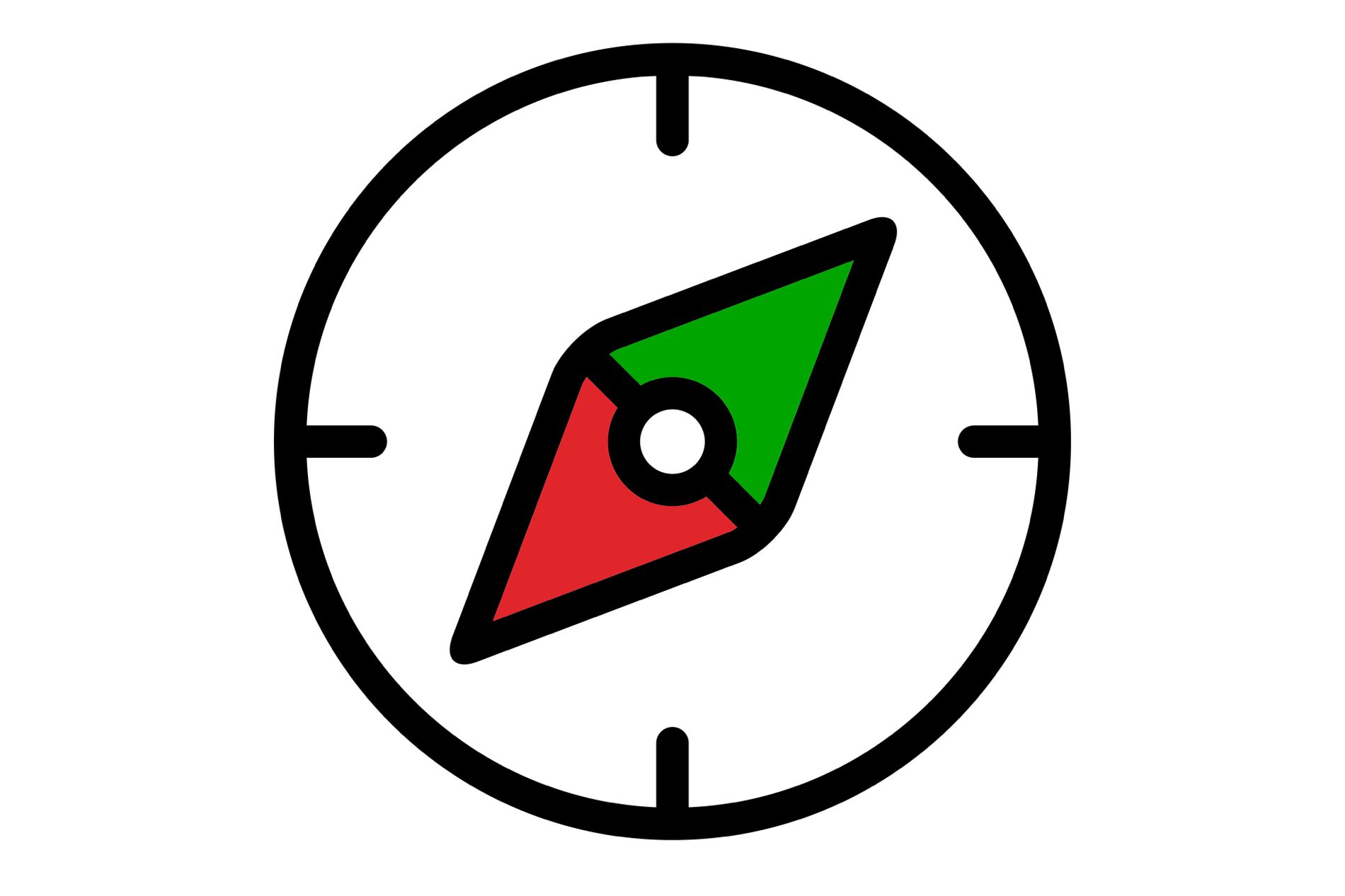 Chancen und Risiken
Chancen: 
Unterstützung der Geschäftsleitung. 
Zugriff auf Videokamera und Filmbearbeitungs-Software. 
Neues Lernen.
Risiken: 
Zeitlicher Druck (In 10 Tagen). 
Potenzielle Missverständnisse bei der Umsetzung mit der Geschäftsleitung.
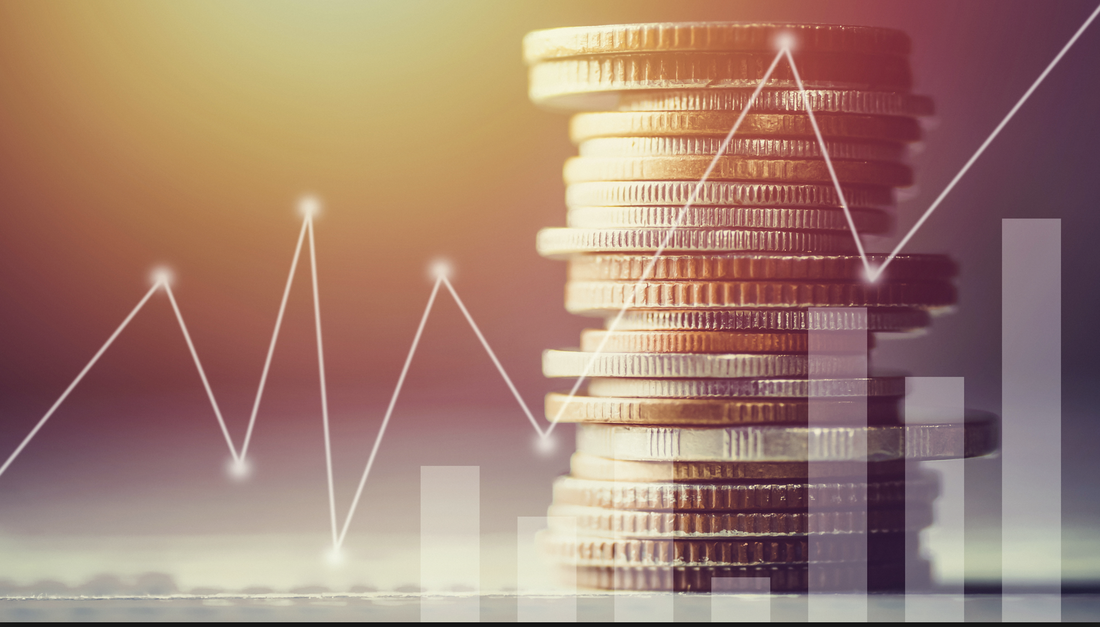 [Speaker Notes: Komme wir jetzt zu den Chancen und Risiken. «Liss die Folie Runter»]
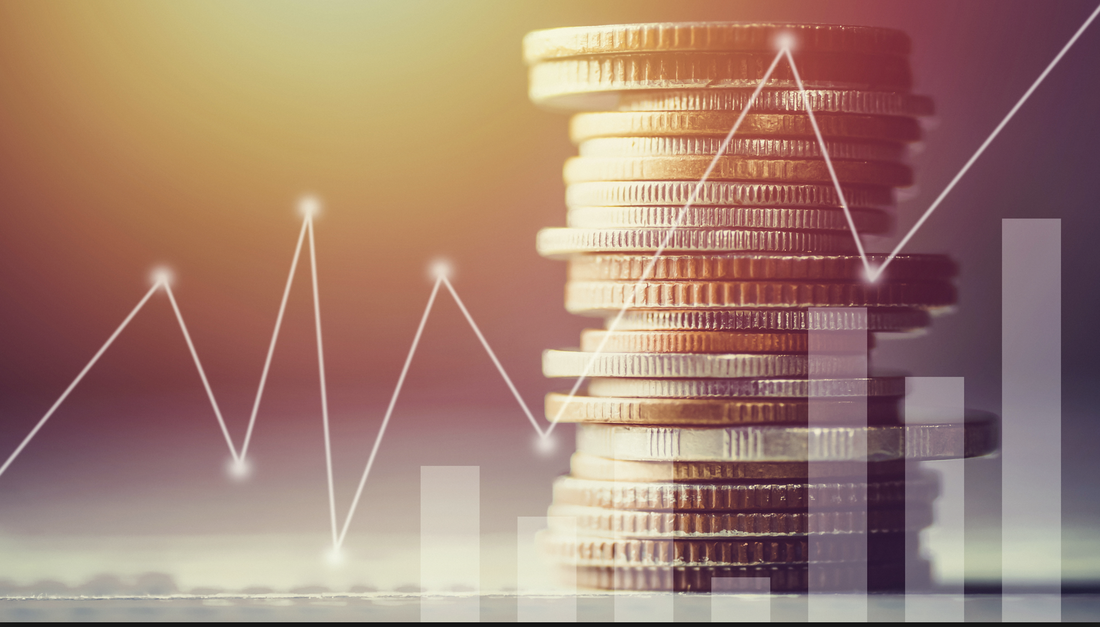 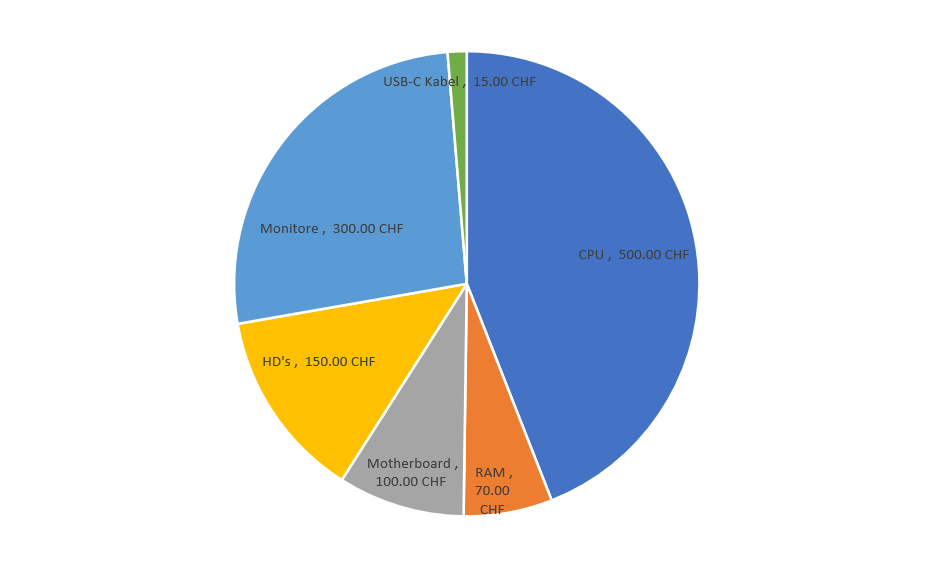 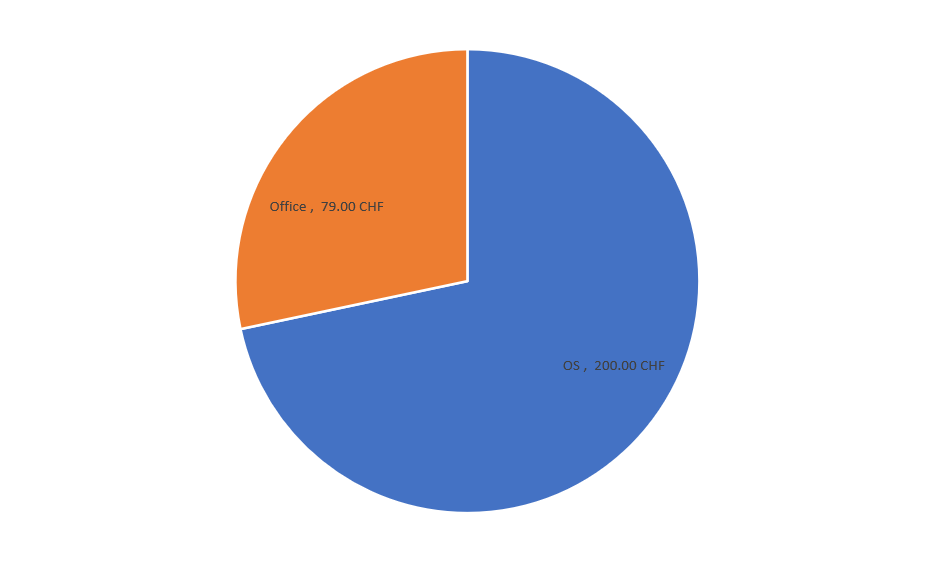 Finanz Diagramme
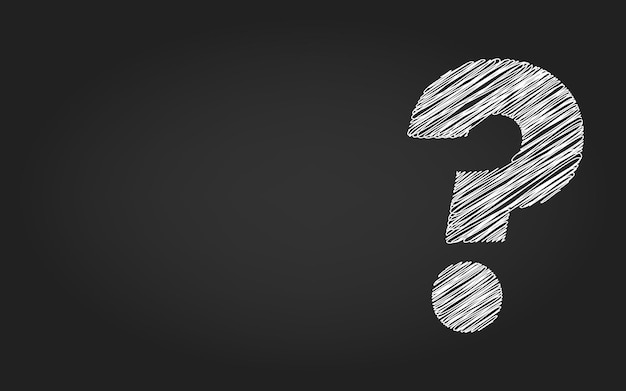 [Speaker Notes: Hier zeige wir euch unsere Finanzen ihn drei Diagrammen 
Stundensatz
Hardware
Software]
Gibt es noch Fragen?
[Speaker Notes: Dominik]
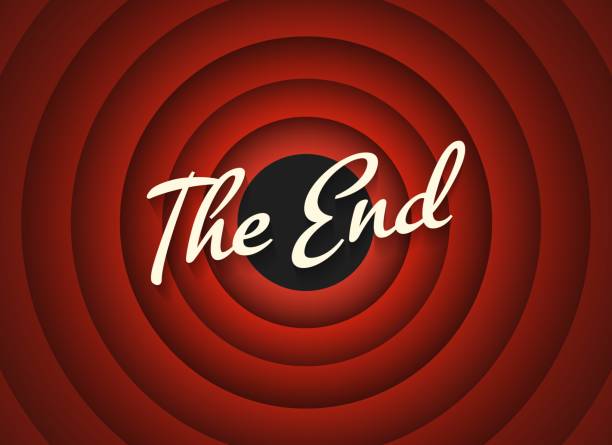 Danke für eure Aufmerksamkeit
[Speaker Notes: Ende]